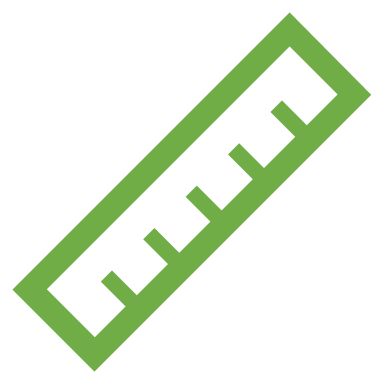 PHÒNG GD&ĐT………..
TRƯỜNG THCS ………….……
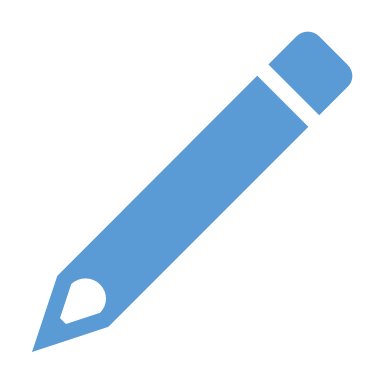 Đ8-C2
PHÂN THỨC ĐẠI SỐ(Tiết 1)
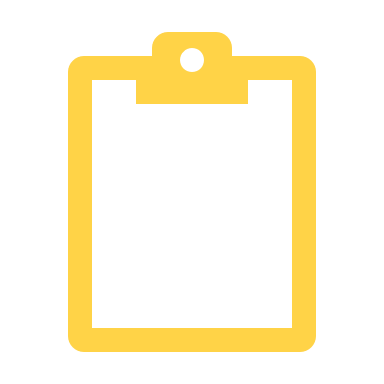 Giáo viên:
HOẠT ĐỘNG MỞ ĐẦU
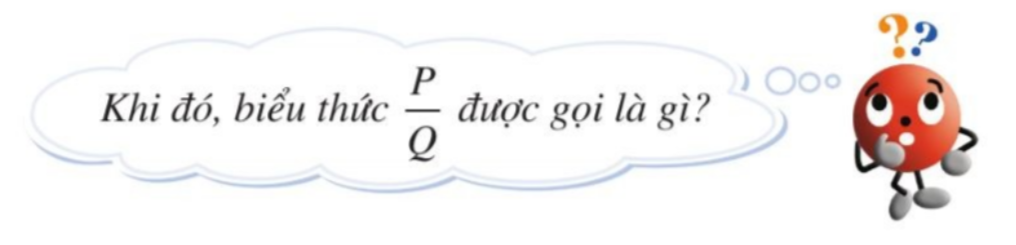 [Speaker Notes: GV sử dụng máy chiếu, đưa ra câu hỏi trên và dẫn tình huống vào bài]
§1. PHÂN THỨC ĐẠI SỐ
HOẠT ĐỘNG HÌNH THÀNH KIẾN THỨC
I. KHÁI NIỆM VỀ PHÂN THỨC ĐẠI SỐ
1. Định nghĩa
[Speaker Notes: GV yêu cầu HS tìm hiểu HĐ 1-SGK/T29. 
HS: theo dõi, trả lời câu hỏi]
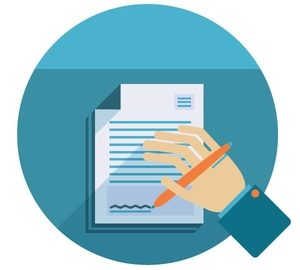 HOẠT ĐỘNG HÌNH THÀNH KIẾN THỨC
Giải
Có
Có
[Speaker Notes: GV yêu cầu 1HS đứng tại chỗ trả lời
HS: thực hiện]
§1. PHÂN THỨC ĐẠI SỐ
HOẠT ĐỘNG HÌNH THÀNH KIẾN THỨC
I. KHÁI NIỆM VỀ PHÂN THỨC ĐẠI SỐ
1. Định nghĩa
[Speaker Notes: GV: Thế nào là phân thức đại số? 
HS: nghiên cứu SGK, trả lời câu hỏi]
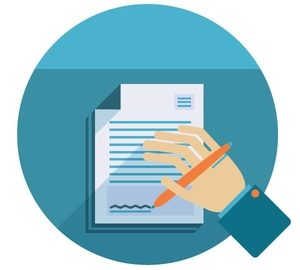 Lấy ví dụ về phân thức đại số, chỉ rõ tử thức và mẫu thức?
HOẠT ĐỘNG HÌNH THÀNH KIẾN THỨC
Chú ý:
Mỗi đa thức cũng được coi là một phân thức với mẫu thức bằng 1. Đặc biêt, mỗi số thực cũng là một phân thức
[Speaker Notes: HS: lấy ví dụ PTĐS vào vở 
GV: chính xác hóa kết quả, nêu chú ý SGK T29]
HOẠT ĐỘNG HÌNH THÀNH KIẾN THỨC
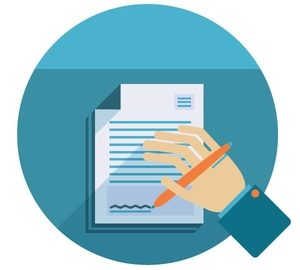 [Speaker Notes: GV: Hướng dẫn HS nghiên cứu lời giải VD1
HS: nghiên cứu lời giải VD 1 theo sự hướng dẫn của GV]
HOẠT ĐỘNG HÌNH THÀNH KIẾN THỨC
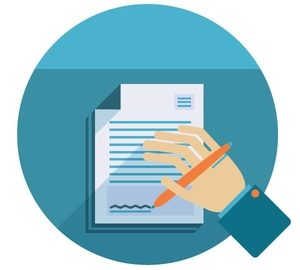 [Speaker Notes: -GV: Yêu cầu HS thực hiện luyện tập 1 theo nhóm 4 (thời gian 2 phút)-HS: thực hiện theo yêu cầu
- GV yêu cầu HS đại diện nhóm đứng tại chỗ trình bày kết quả.
- HS cả lớp lắng nghe, quan sát và nhận xét.
- GV chính xác hóa kết quả]
HOẠT ĐỘNG HÌNH THÀNH KIẾN THỨC
2. Hai phân thức bằng nhau
[Speaker Notes: - HS đọc và thực hiện hoạt động 2 – SGK trang 30
- GV chính xác hóa kết quả, từ đó rút ra định nghĩa hai phân thức bằng nhau]
HOẠT ĐỘNG HÌNH THÀNH KIẾN THỨC
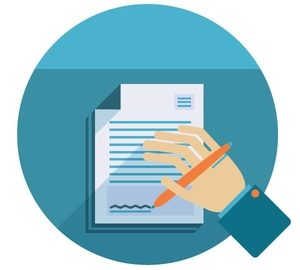 [Speaker Notes: - GV hướng dẫn HS nghiên cứu lời giải Ví dụ 2– SGK trang 30
- HS nghiên cứu lời giải ví dụ 2 theo sự hướng dẫn của GV (thời gian 3 phút)]
HOẠT ĐỘNG HÌNH THÀNH KIẾN THỨC
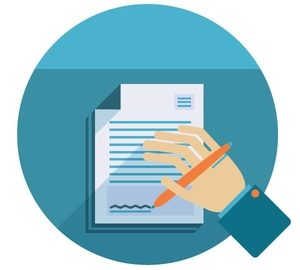 [Speaker Notes: - GV yêu cầu HS thực hiện Luyện tập 2 – SGK trang 30
- HS Luyện tập 2 theo nhóm 2 (thời gian 3 phút)
- GV yêu cầu HS đại diện nhóm đứng tại chỗ trình bày kết quả.
- HS cả lớp lắng nghe, quan sát và nhận xét.
- GV chính xác hóa kết quả]
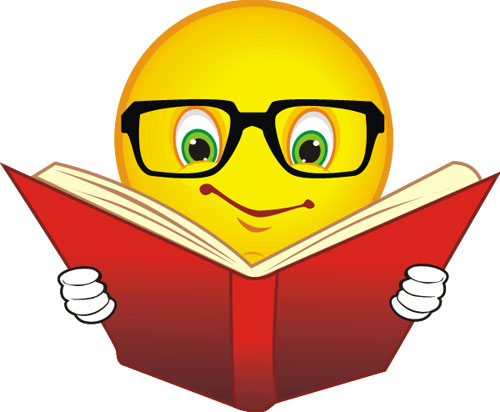 HOẠT ĐỘNG LUYỆN TẬP
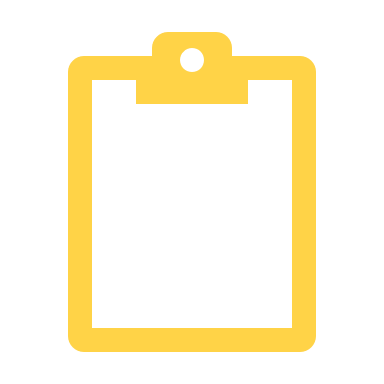 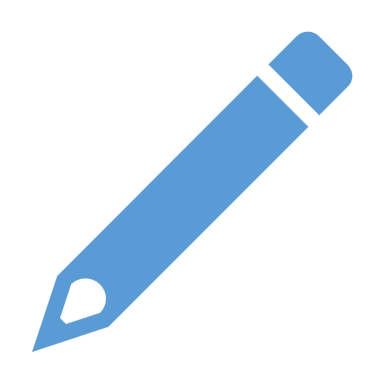 Giải:
[Speaker Notes: - HS đọc và thực hiện bài tập  2 – SGK trang 37
- GV chính xác hóa kết quả]
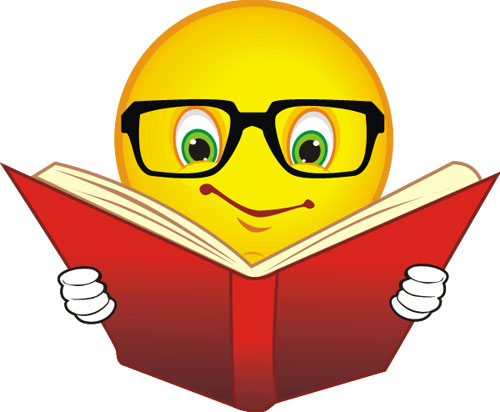 HOẠT ĐỘNG LUYỆN TẬP
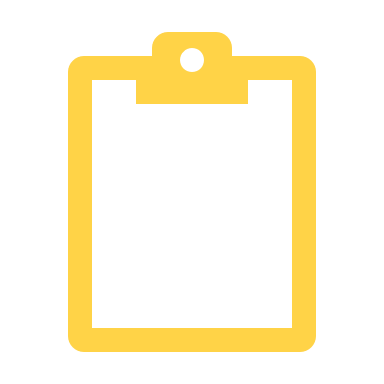 Giải:
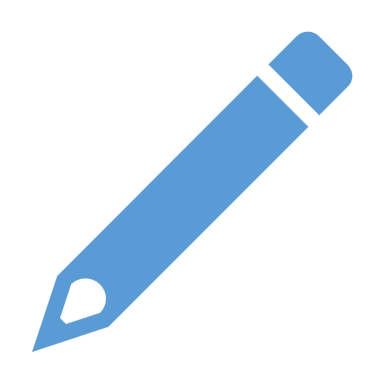 [Speaker Notes: - HS đọc và thực hiện bài tập  2 – SGK trang 37
- GV chính xác hóa kết quả]
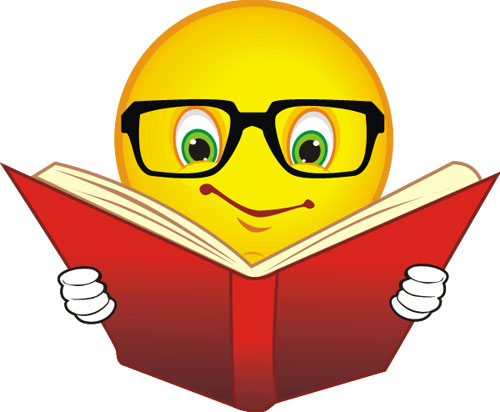 HOẠT ĐỘNG LUYỆN TẬP
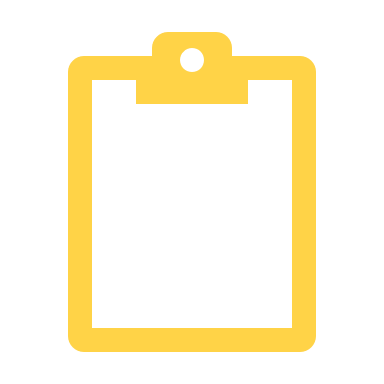 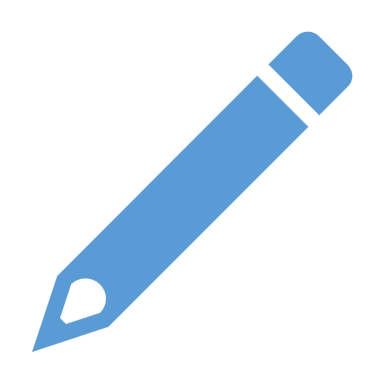 Giải:
[Speaker Notes: - HS đọc và thực hiện bài tập  2 – SGK trang 37
- GV chính xác hóa kết quả]
HOẠT ĐỘNG VẬN DỤNG
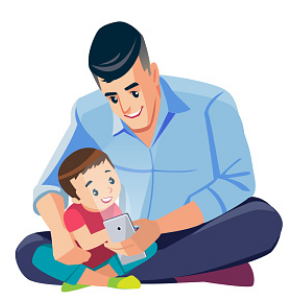 [Speaker Notes: GV chiếu đề bài VD1: Nhiệm vụ về  nhà:
HS: ghi lại, thực hiện ở nhà]
HƯỚNG DẪN TỰ HỌC Ở NHÀ
- Học bài theo SGK và vở ghi.
- Xem lại định nghĩa, tính chất cơ bản, điều kiện xác định và giá trị của phân thức
- Bài tập về nhà: ... SGK, ...SBT
[Speaker Notes: GV chiếu HDVN
HS quan sát, ghi lại các yêu cầu]
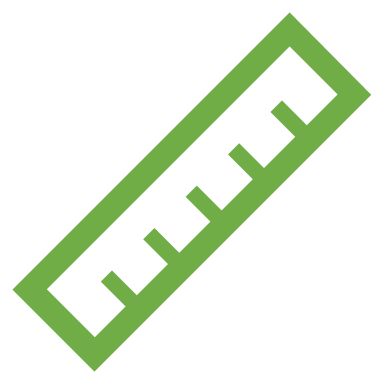 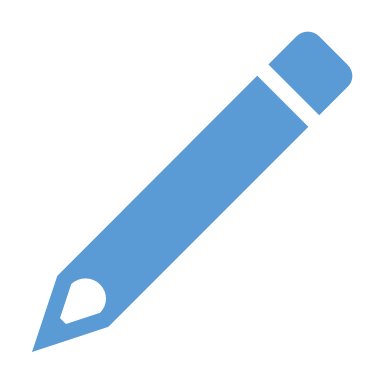 Remember…Safety First!
Thank you!
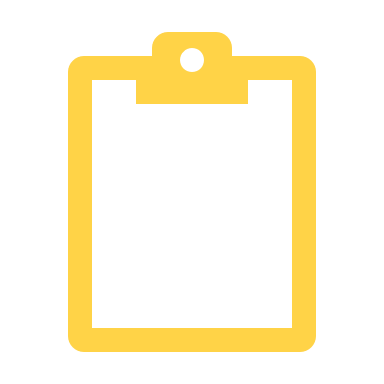